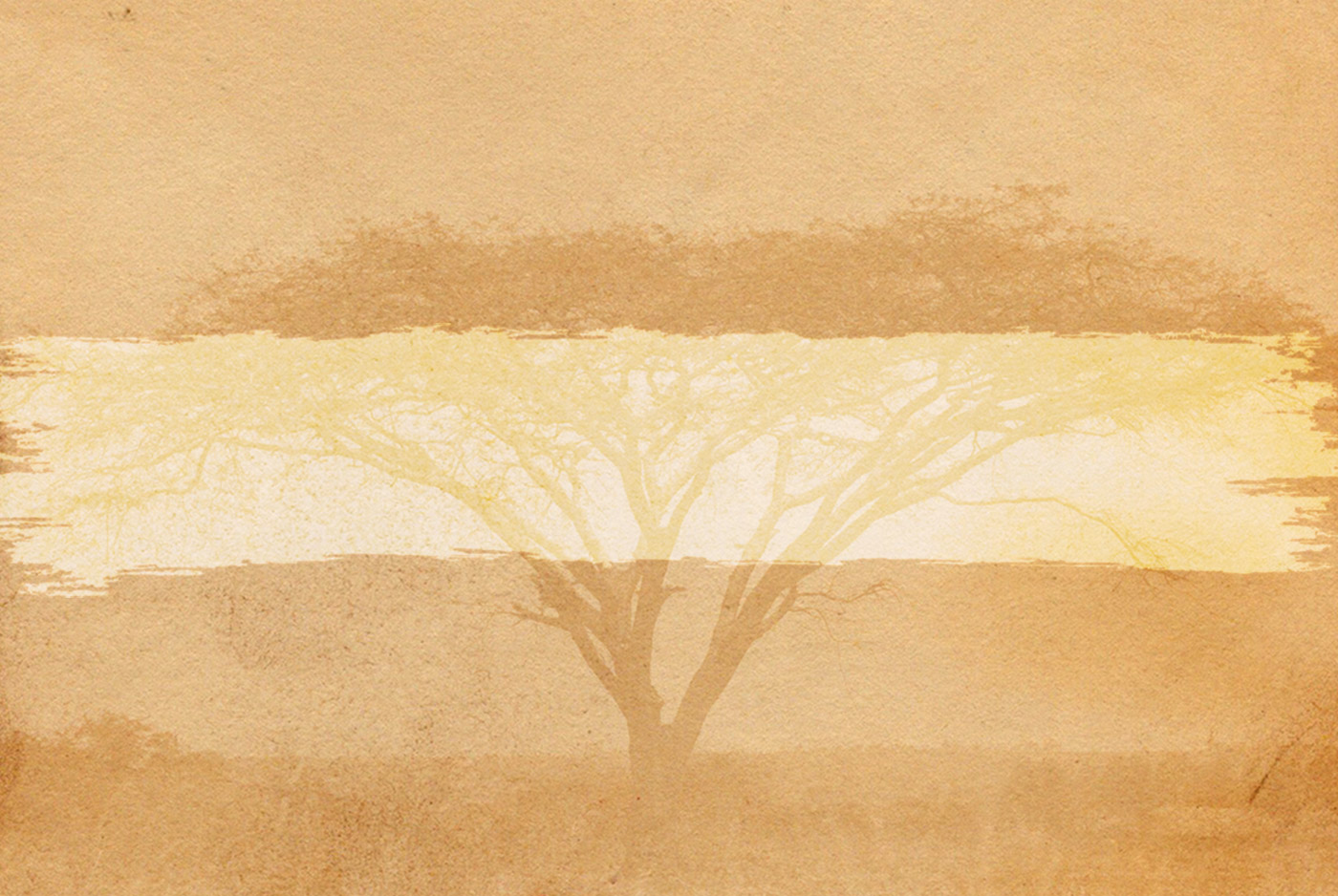 Agriculture and renewables
Improved production to increase yields, improve quality and give year-round supply
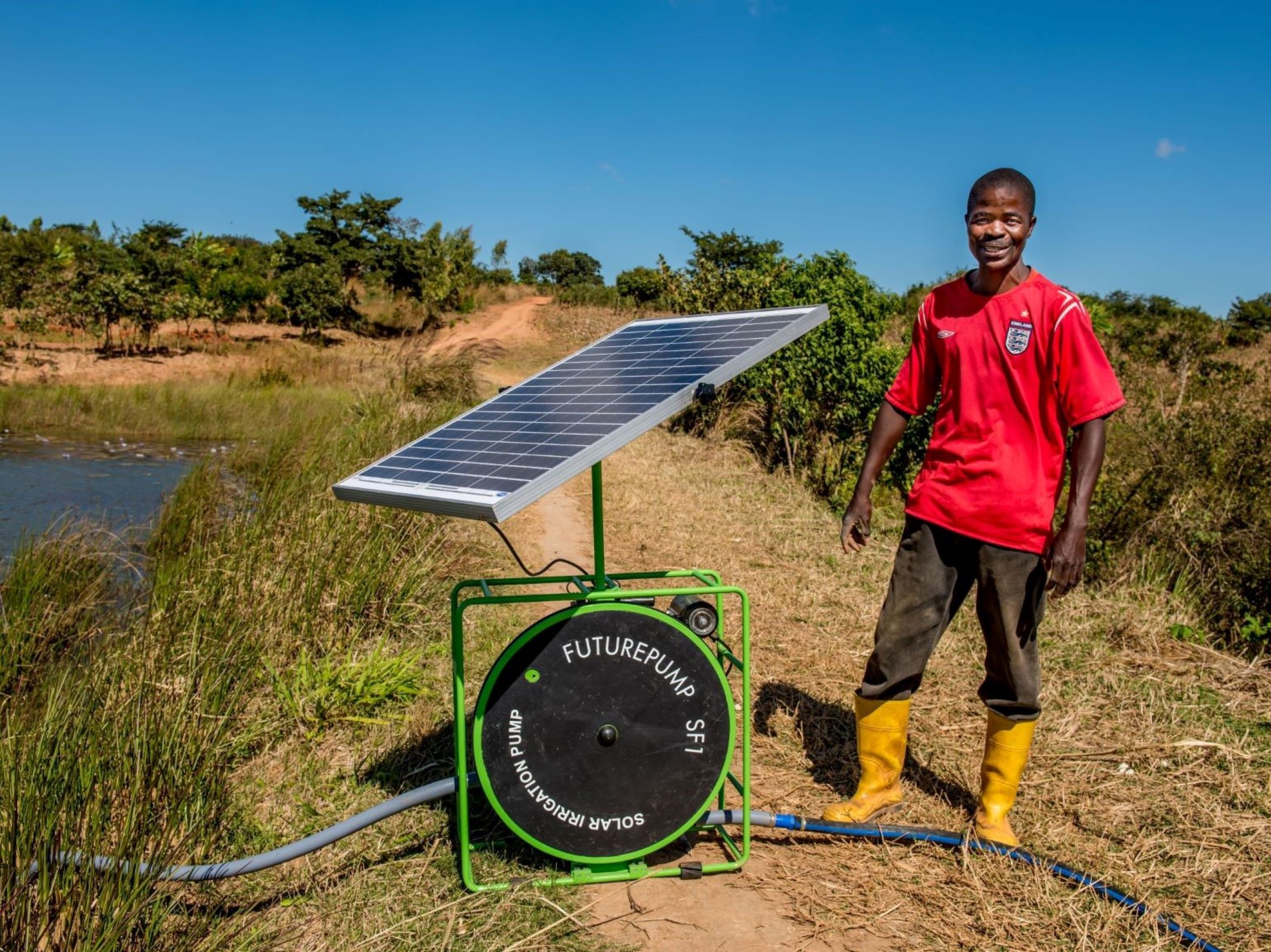 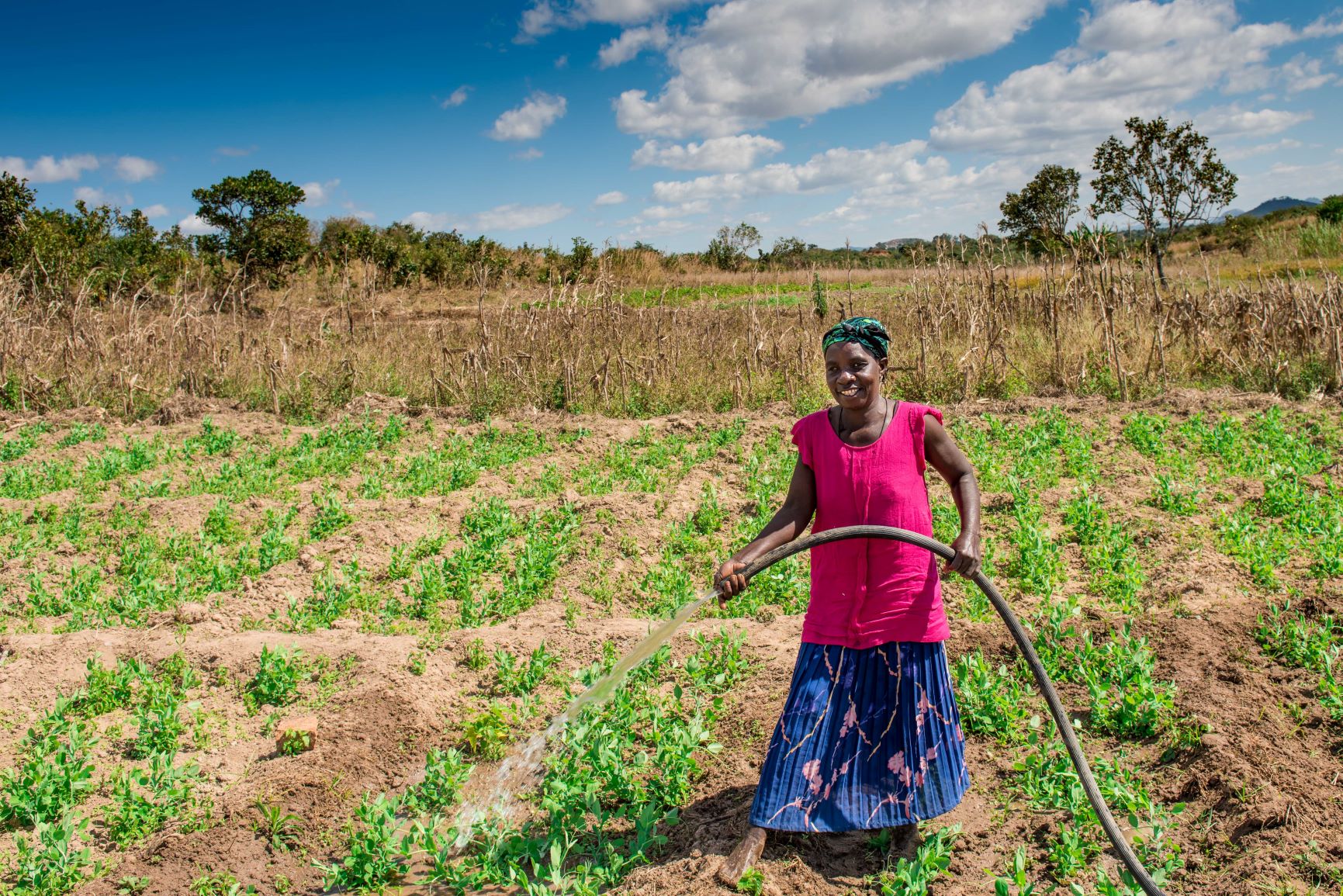 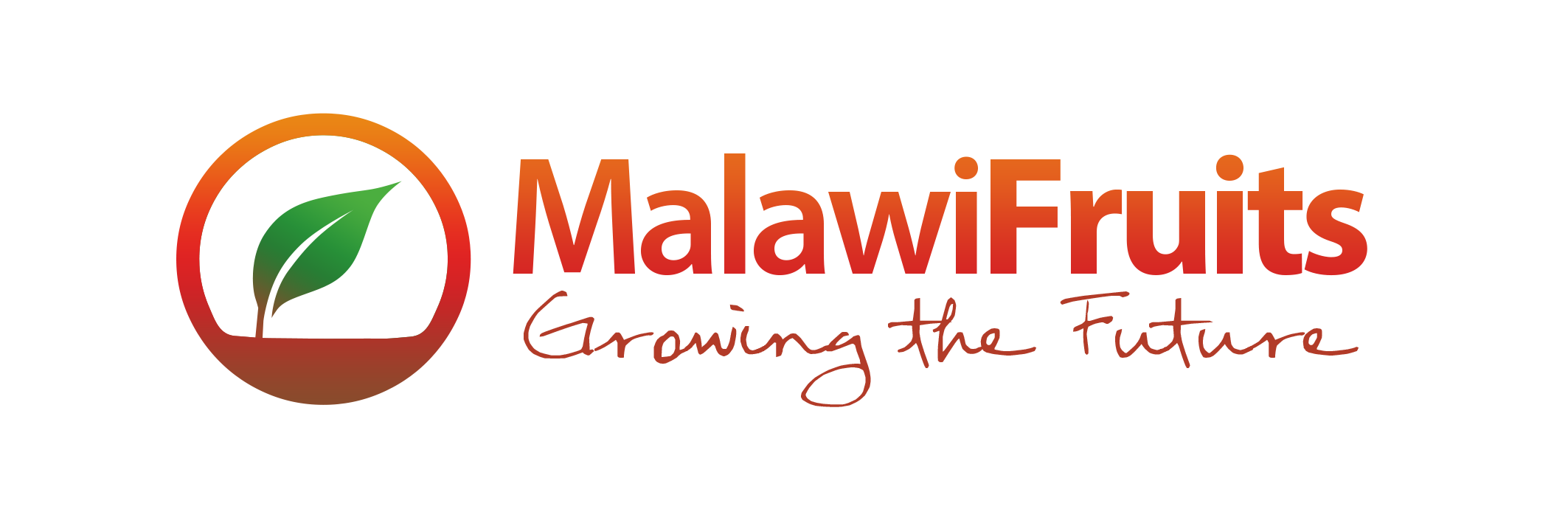 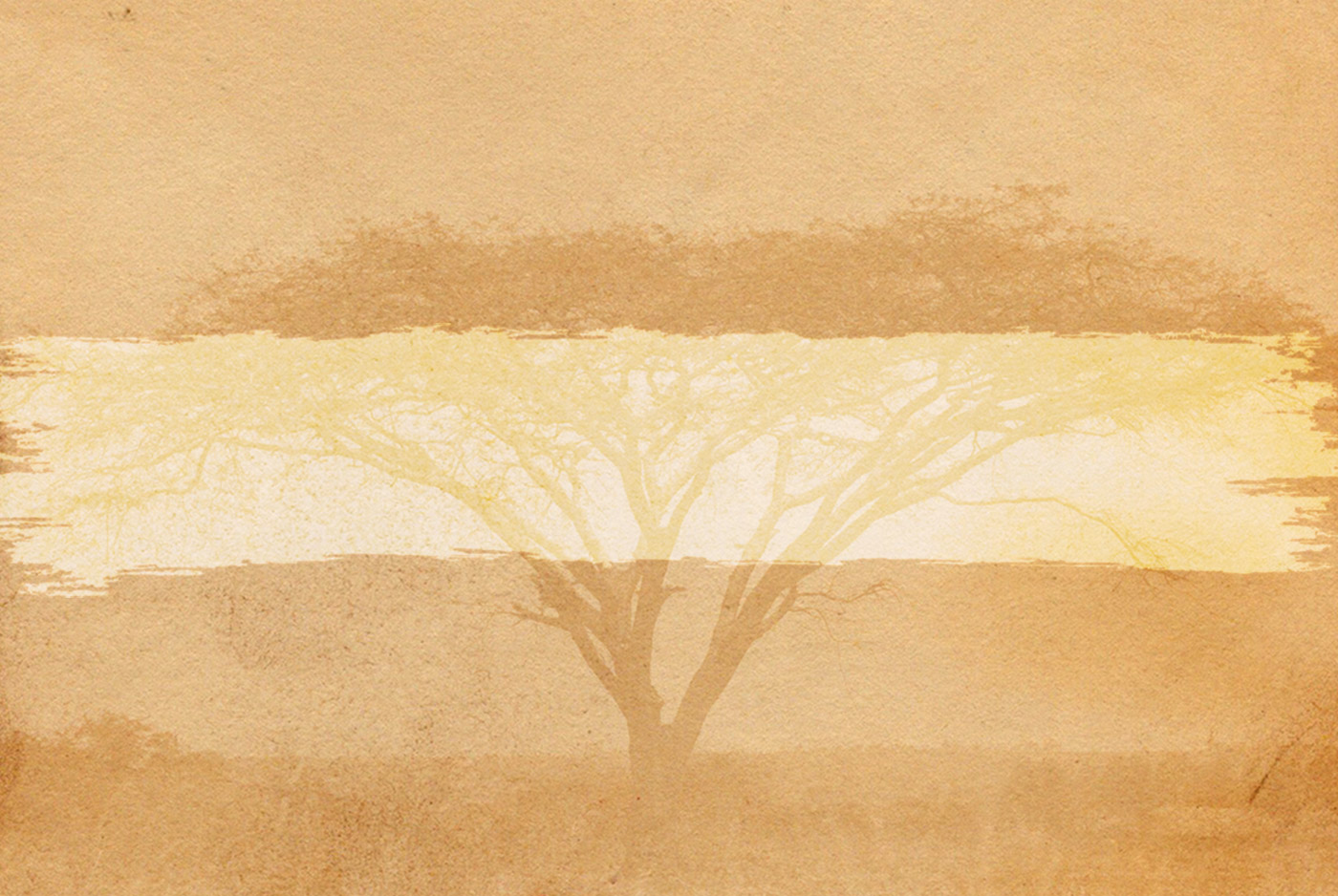 Improved production to increase yields, improve quality and give year-round supply
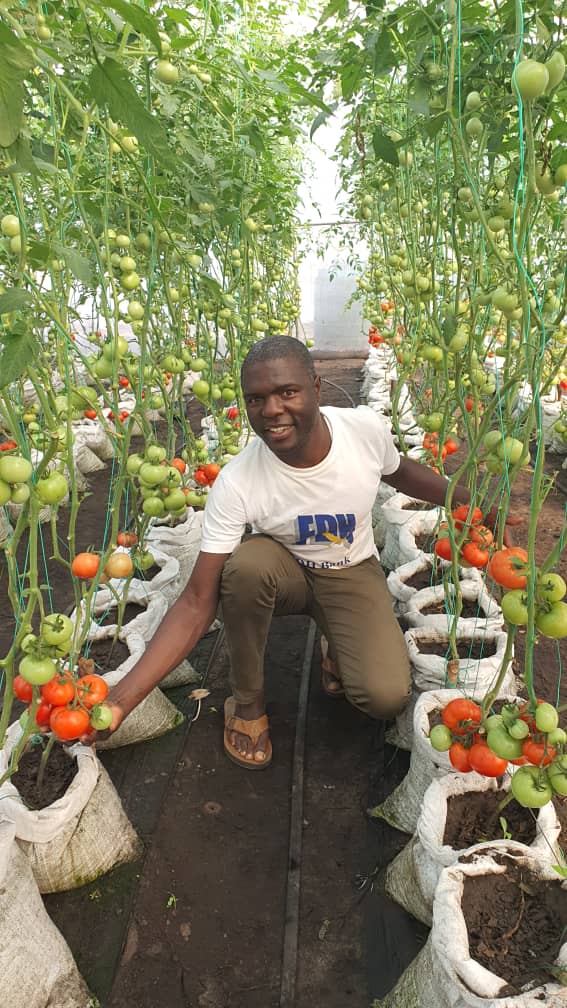 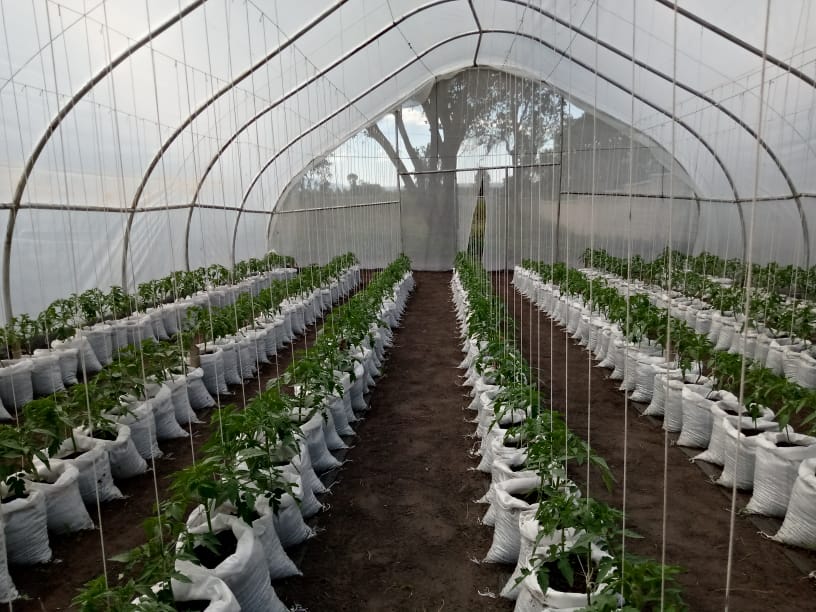 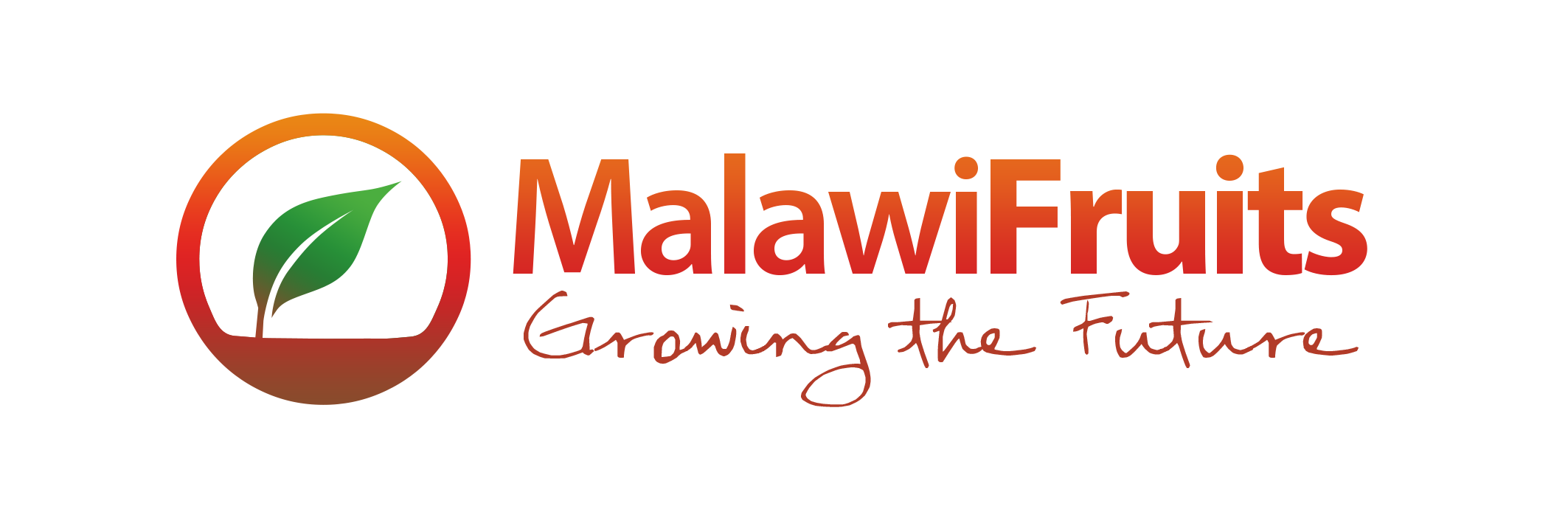 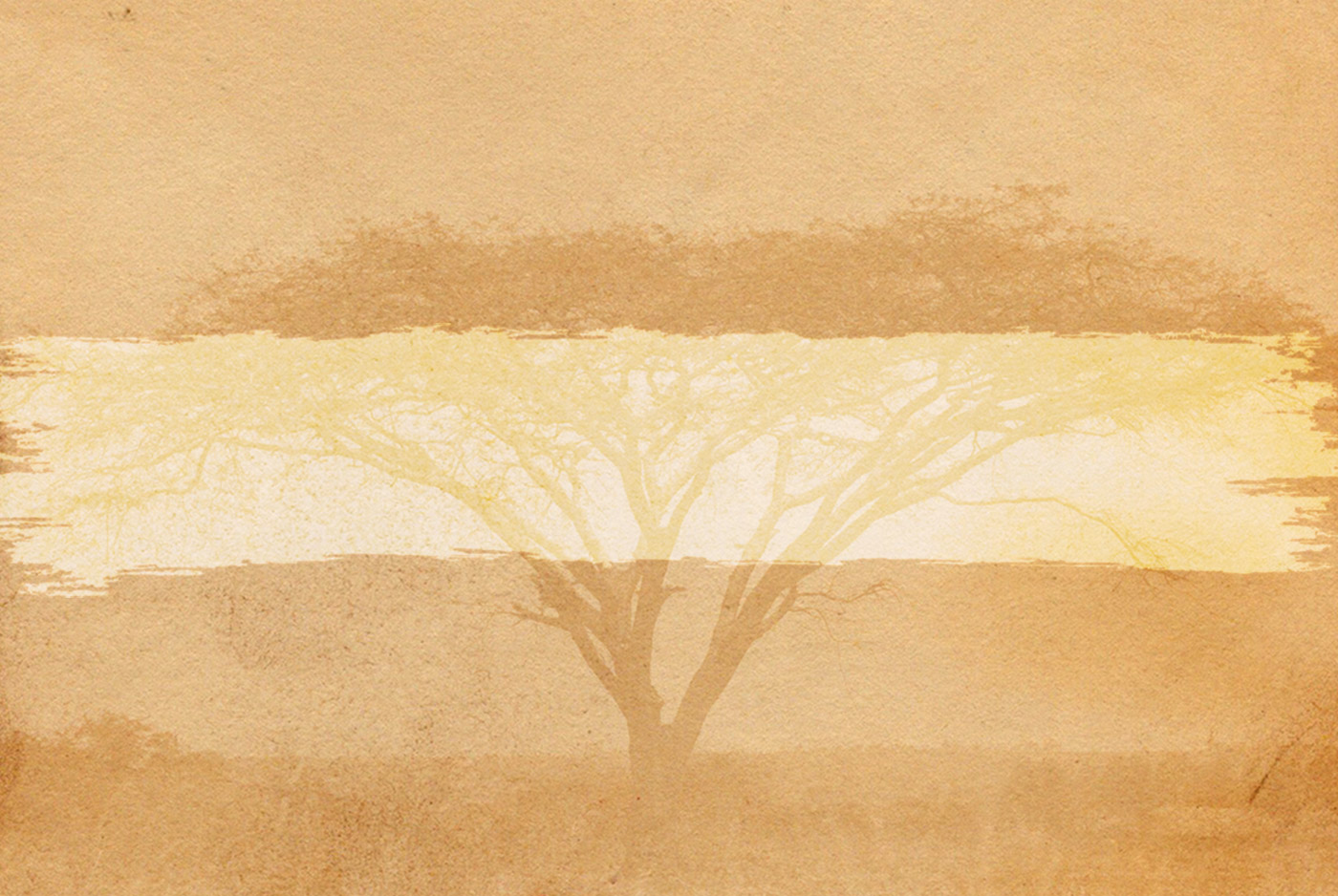 Improved production to increase yields, improve quality and give year-round supply
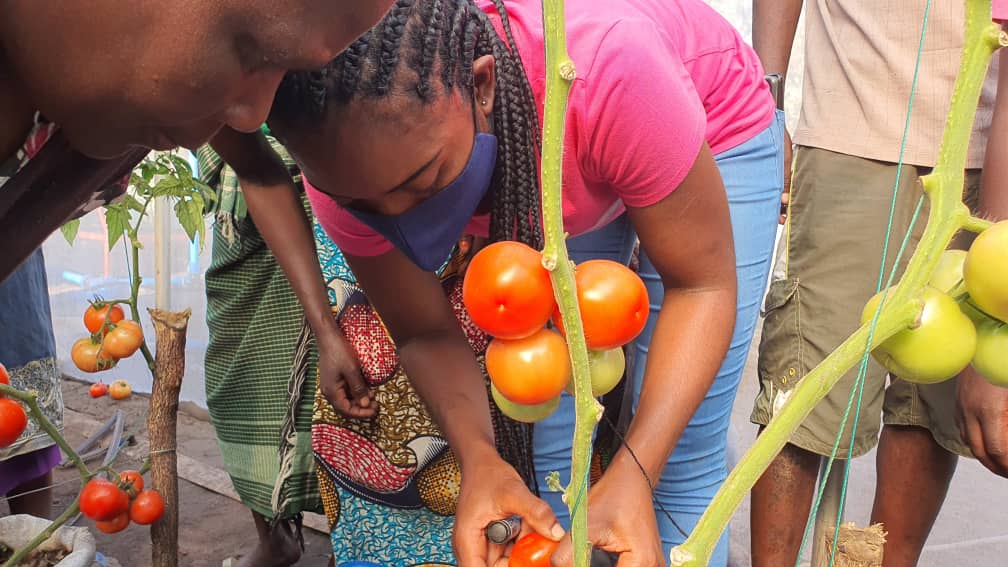 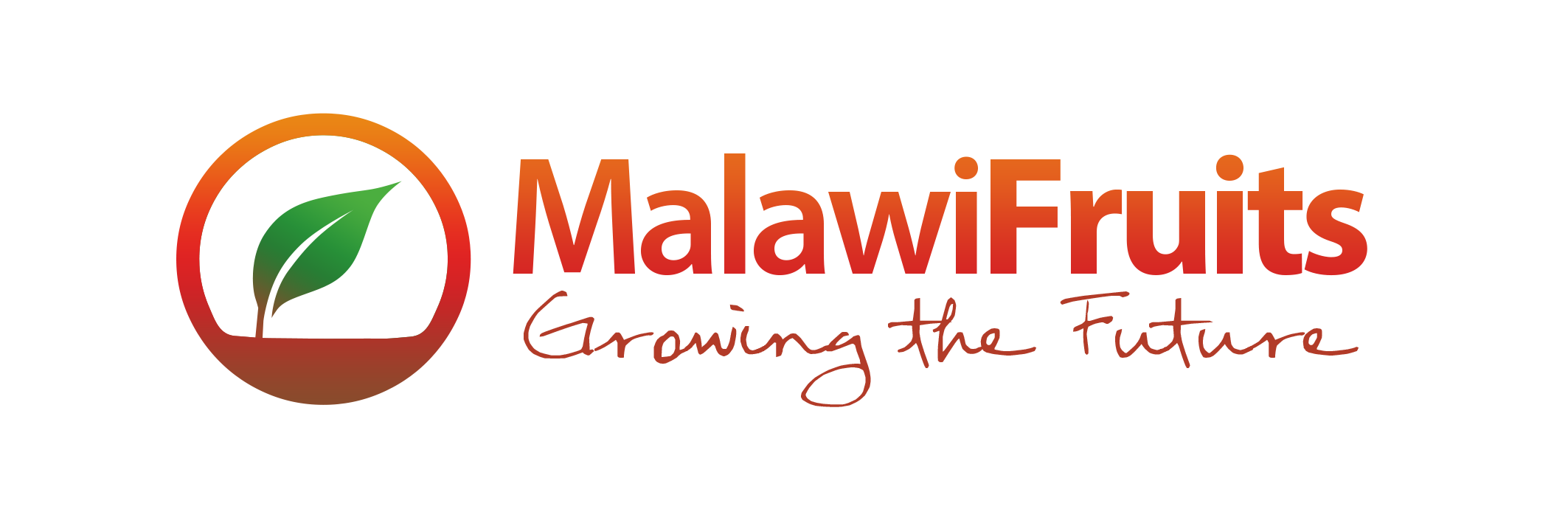 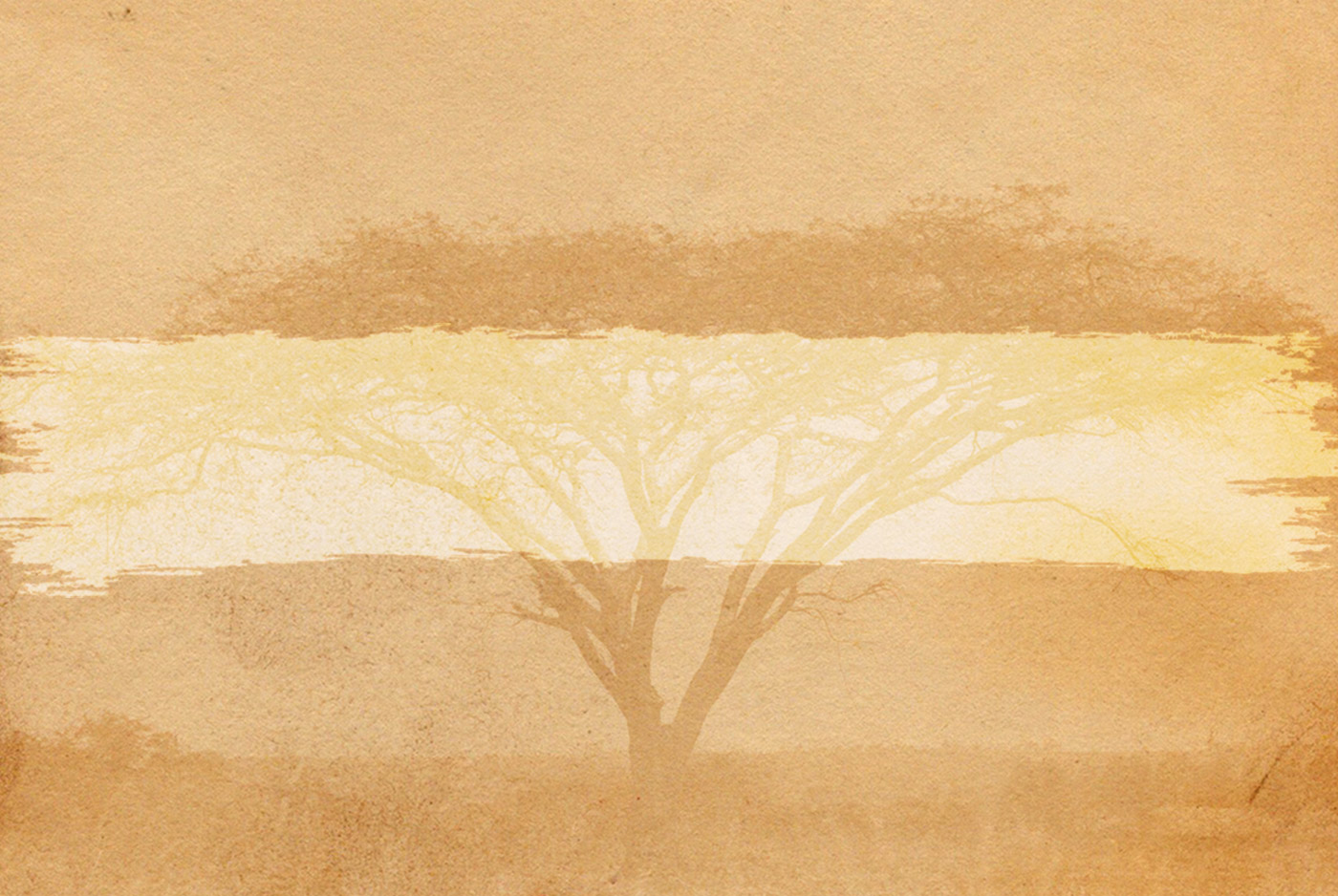 Post Harvest training and equipment to reduce crop losses
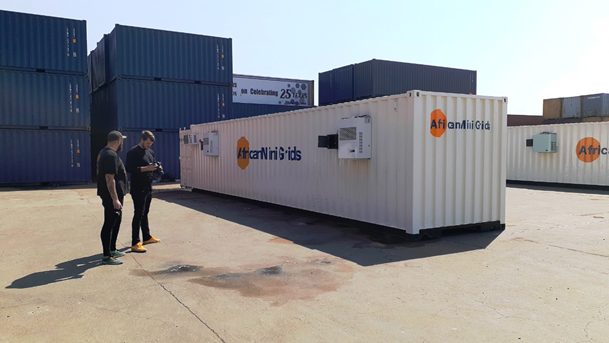 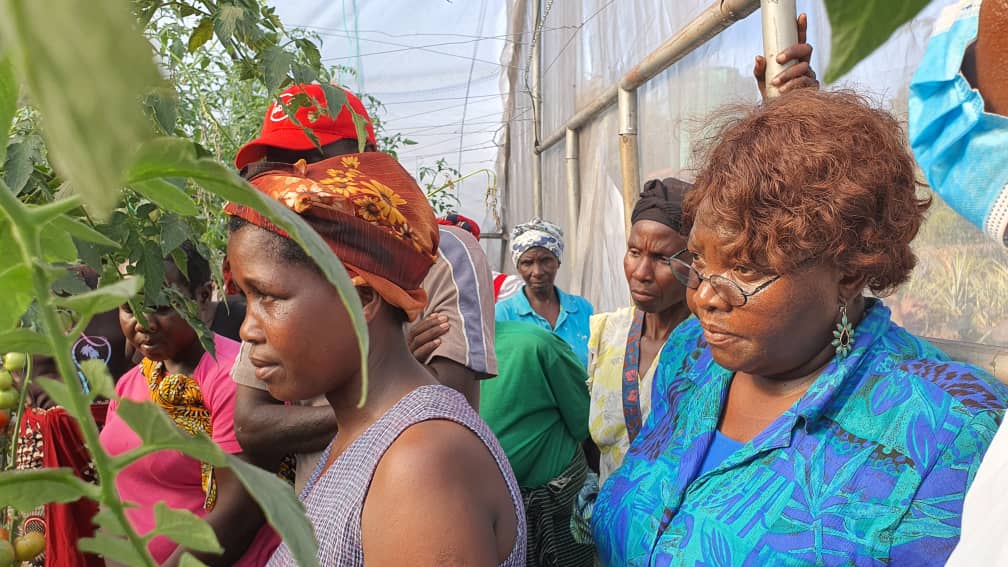 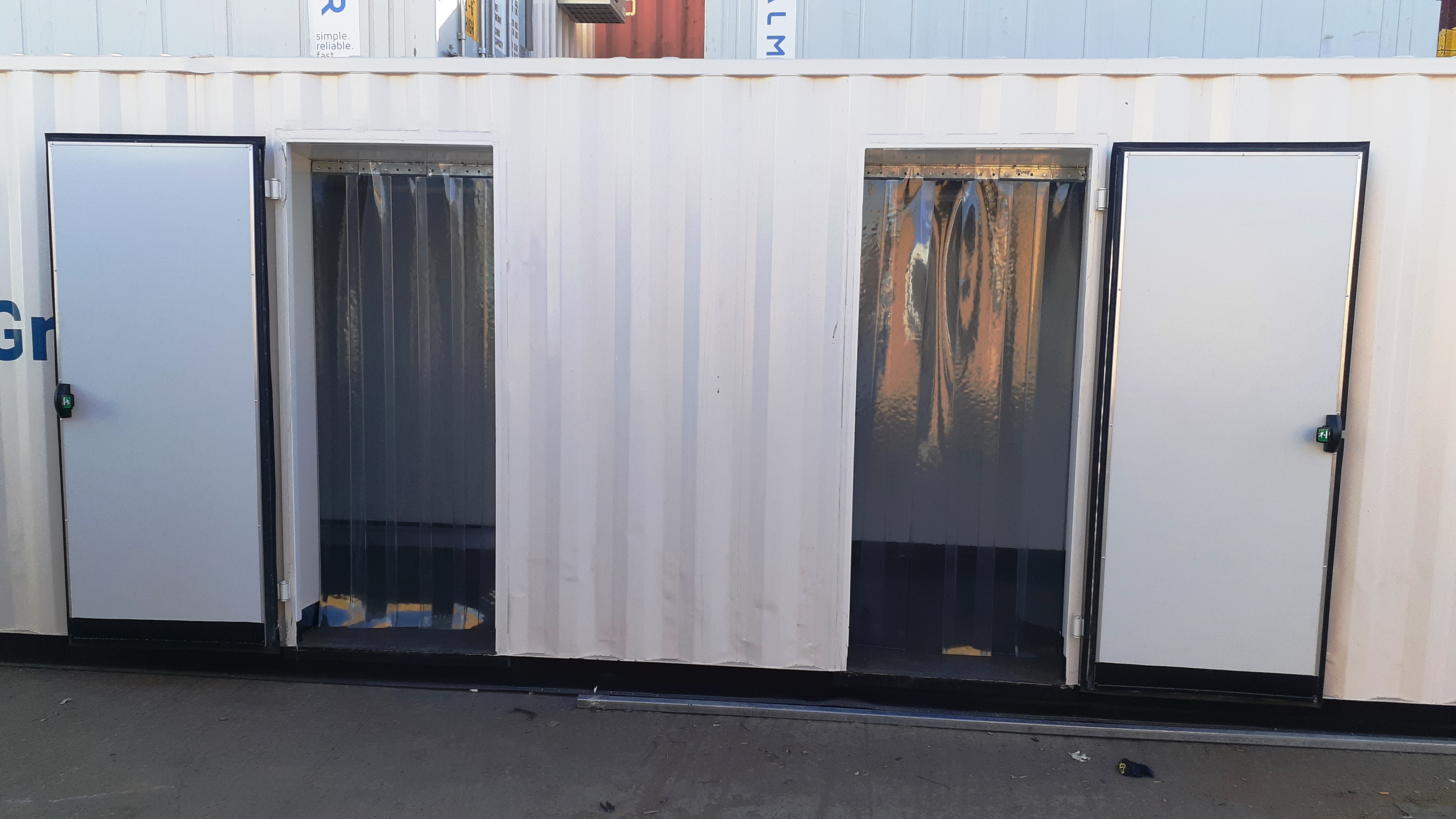 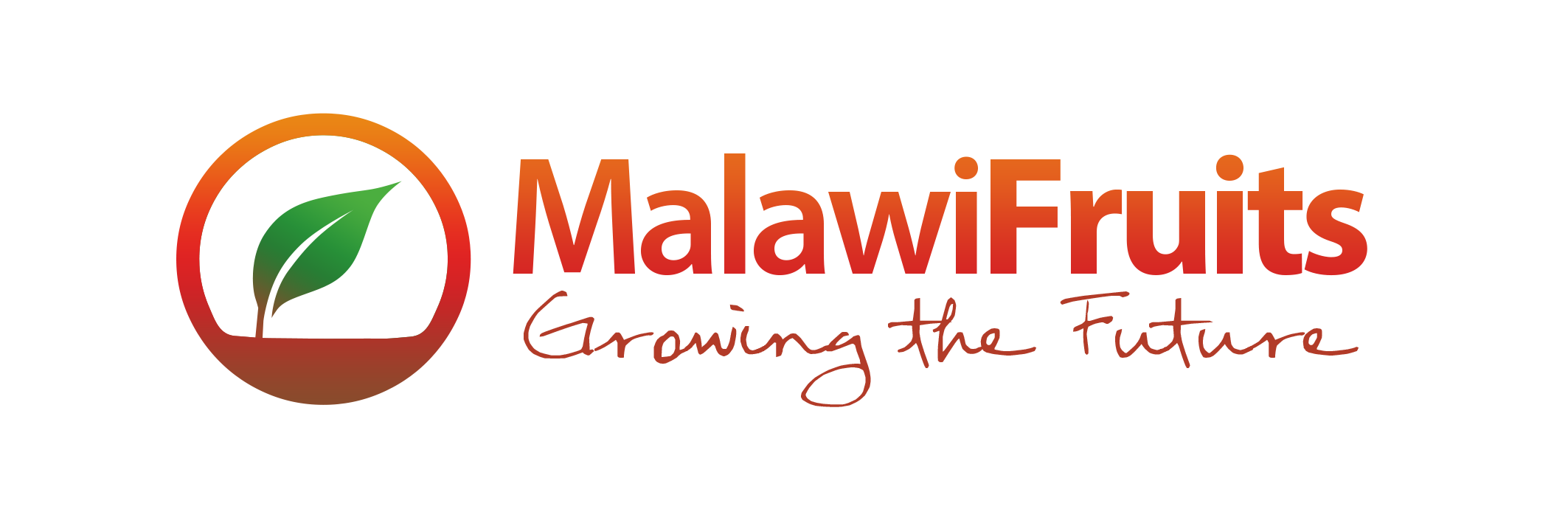 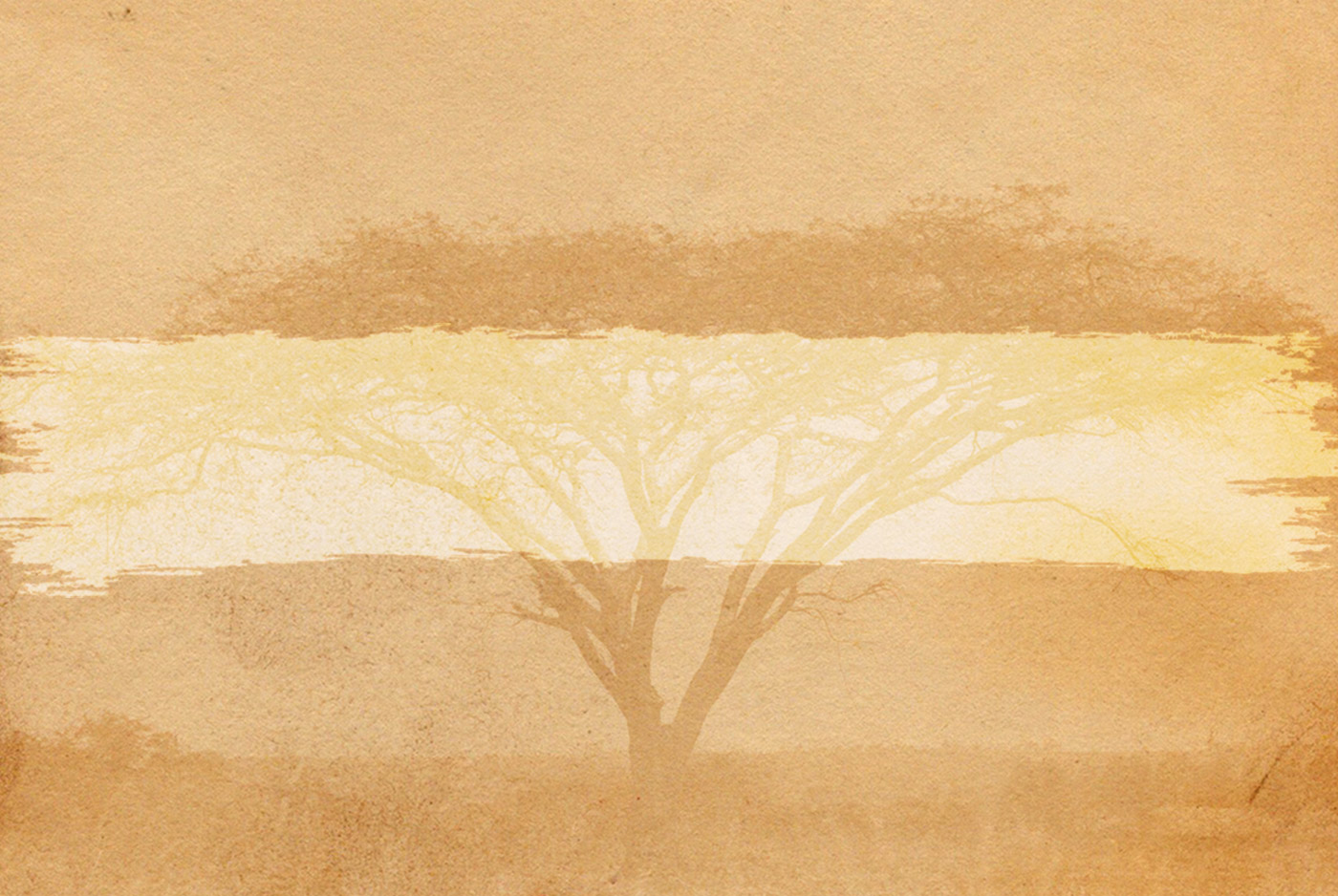 The questions we have been grappling with:
Who should own the productive assets?
How are these to be paid for?
How are they to be maintained?
How can farmers scale up?
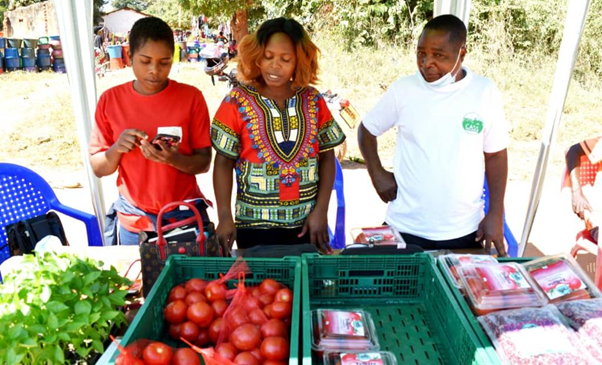 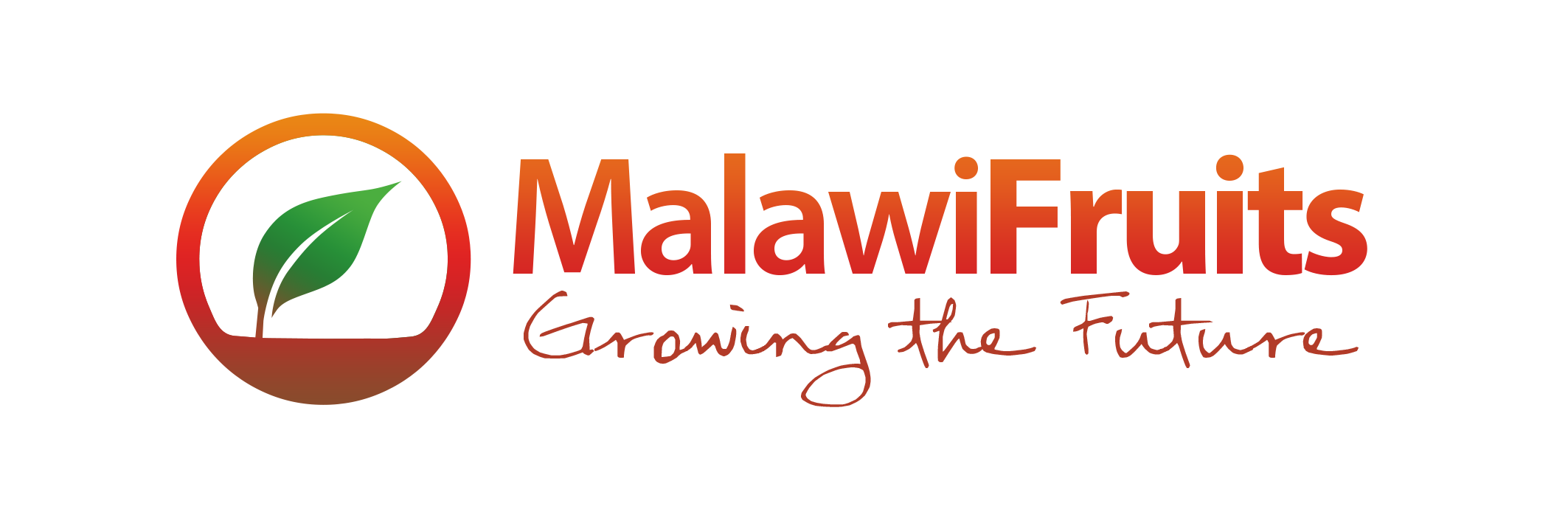 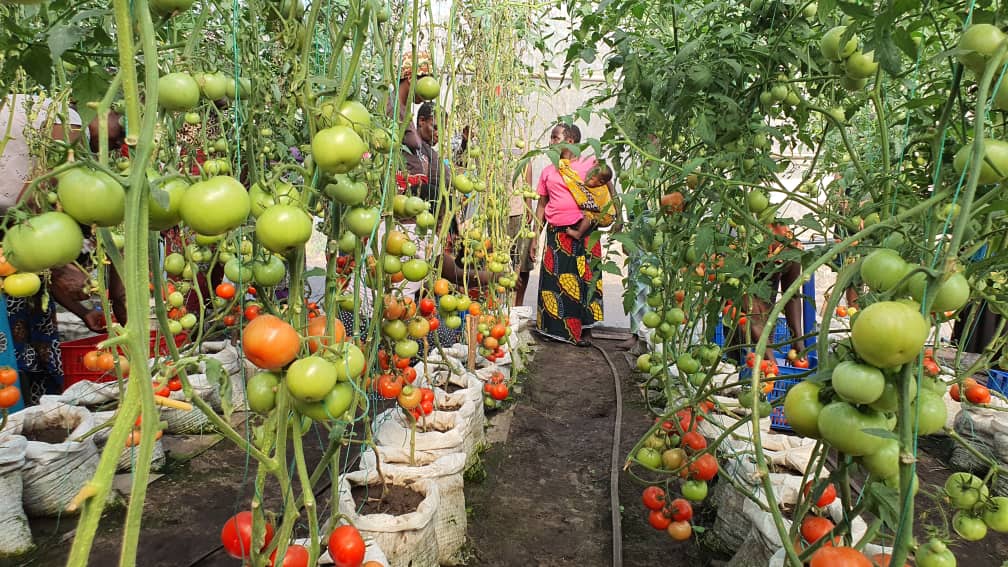